welcome
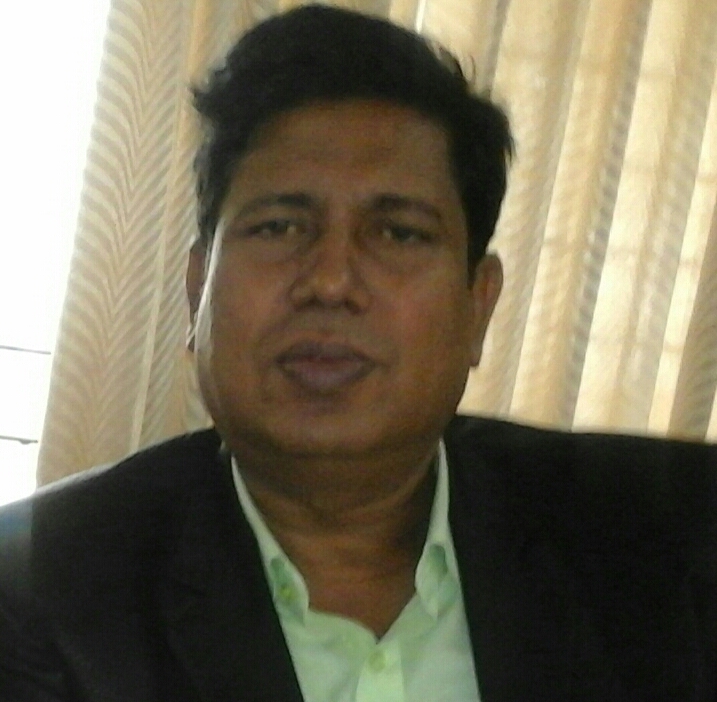 IDENTITY
Md. Jahangir Alam
Senior Teacher
Parzowar Kalindi High School
Keranigonj, Dhaka
Whom  do  you see in the pictures ?
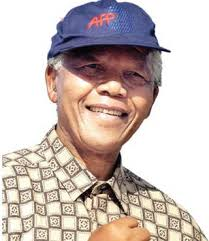 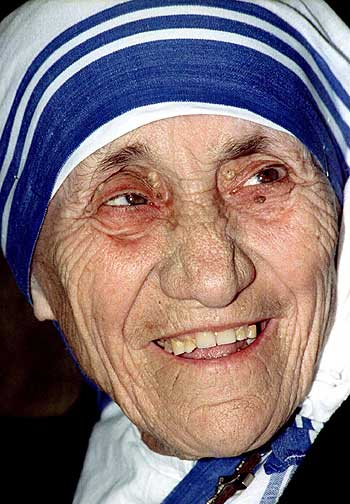 [Speaker Notes: The learners will be invited in front of the audience ( the teacher and the students of the class) to describe the persons  saying about their works and lives what they know. After that he/she announce the day’s topic.]
LOVE FOR HUMANITY
Learning outcomes
* By the end of the lesson the learners 
* will be able to able to describe people
    say about mother Teresa’s missions                     for humanity.
*Ask and answer questions ?
Text reading
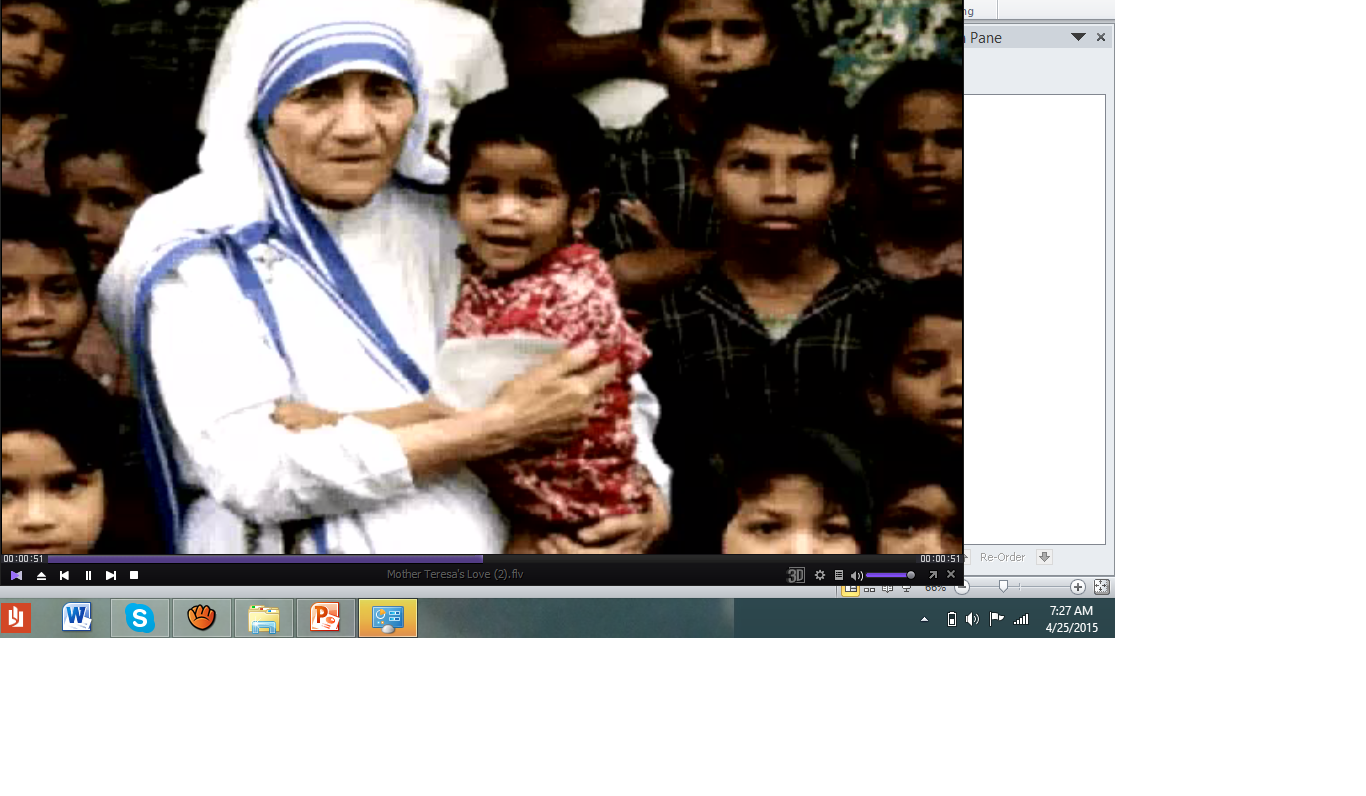 Read more about Mother Teresa.
[Speaker Notes: The learners will read the text to fulfill the learning outcomes. While they will be reading the passage the will monitor them, help them to overcome shyness of pronouncing hard word correctly with interaction then explain the necessary vocabs.If necessary, the teacher may read out the text to make clear the correct pronunciation of the learners]
Promotion
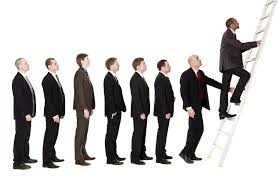 Support or encouragement of doing something
salute
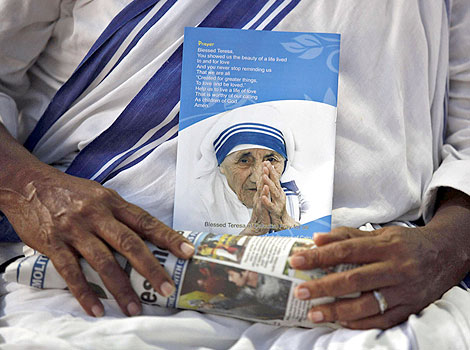 to pay homage to someone
Compassion
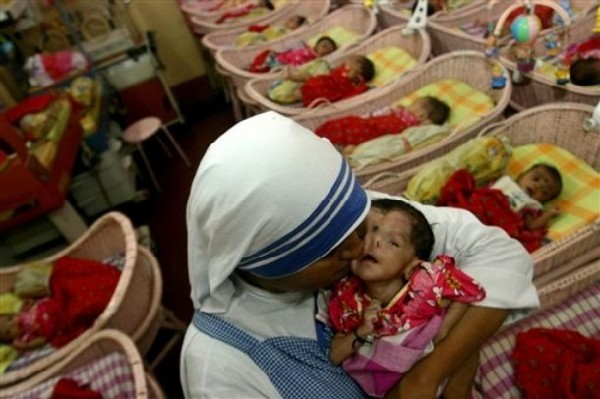 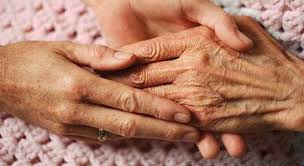 pity for the sufferings of others
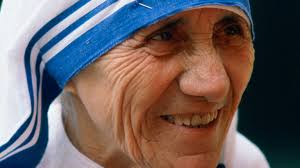 Wrinkled
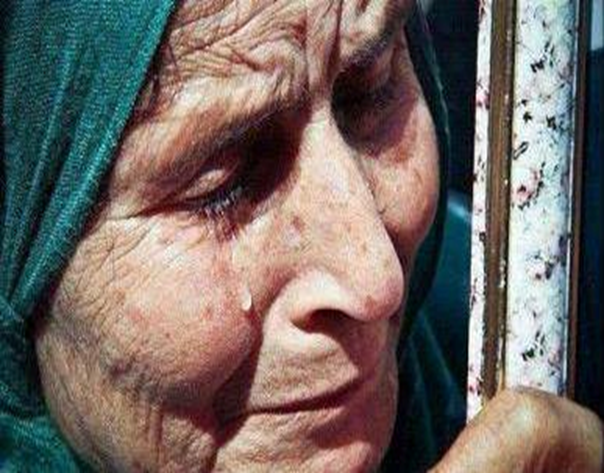 having or showing  a small fold  or line in the skin due to age
Dying
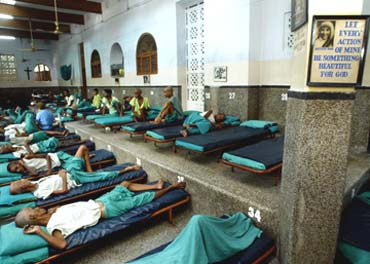 on the point of death.
Destitute
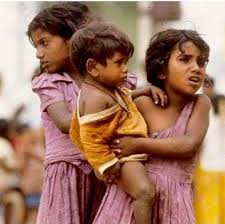 Without money, food and other things necessary for life
Survive
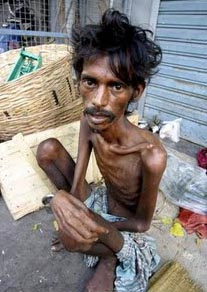 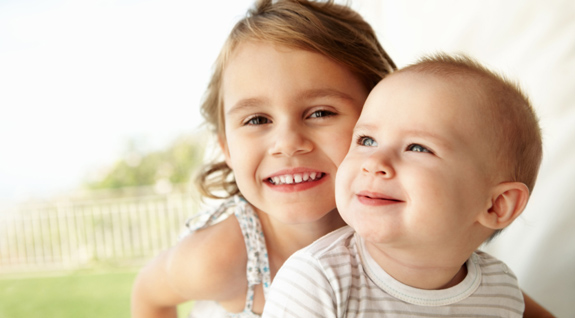 To continue to live or exist
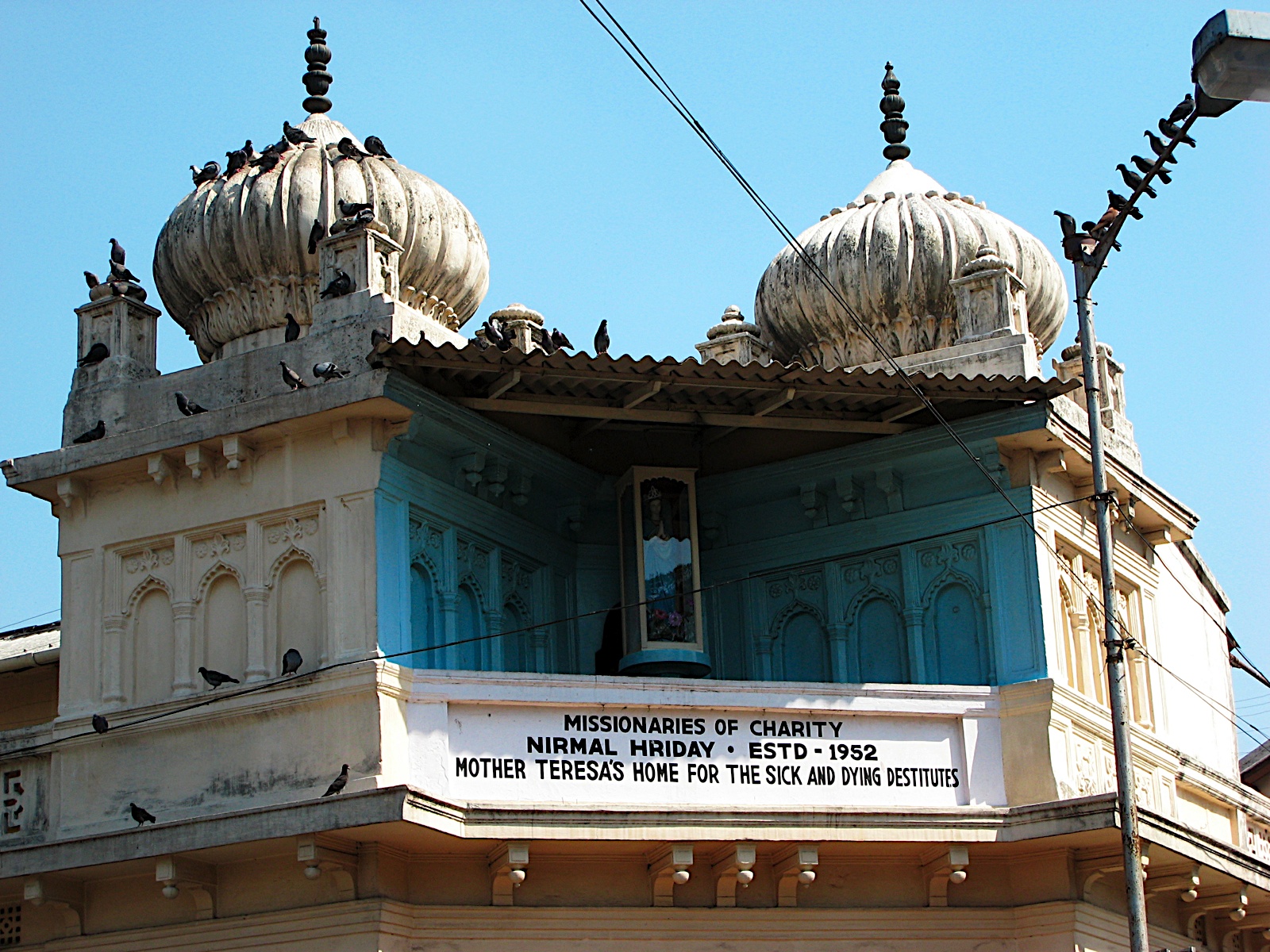 Nirmol  Hriday
Pure heart-a home for the dying destitute
Answer the following  questions
What do you think  about Mother Teresa’s achievement of many awards?
What does Nirmol  Hridoy stand for?
What is your thinking about the name?
Why did Mother Teresa want the dying people to feel that they deserve care and love too? 
What are the things  that you have learnt from Mother Teresa’s life?
Group Work
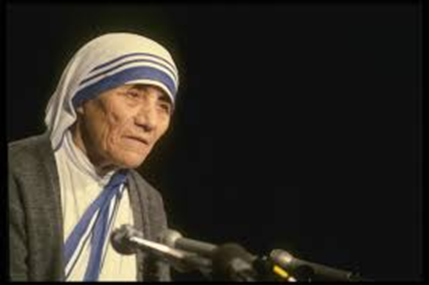 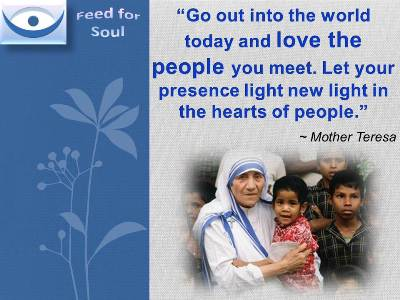 How do you feel  about the services of Mother Teresa? And How do you want to serve the people following her path? Discuss in groups.
[Speaker Notes: The teacher will elicit the answers from the learners.]
HOME WORK
Write paragraph on  Haji Muhammad Mohsin
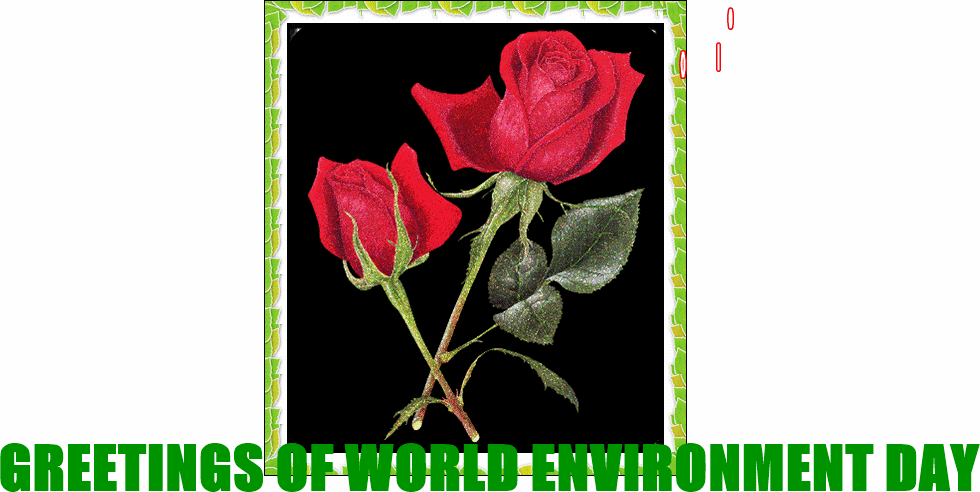 Thank You So Much